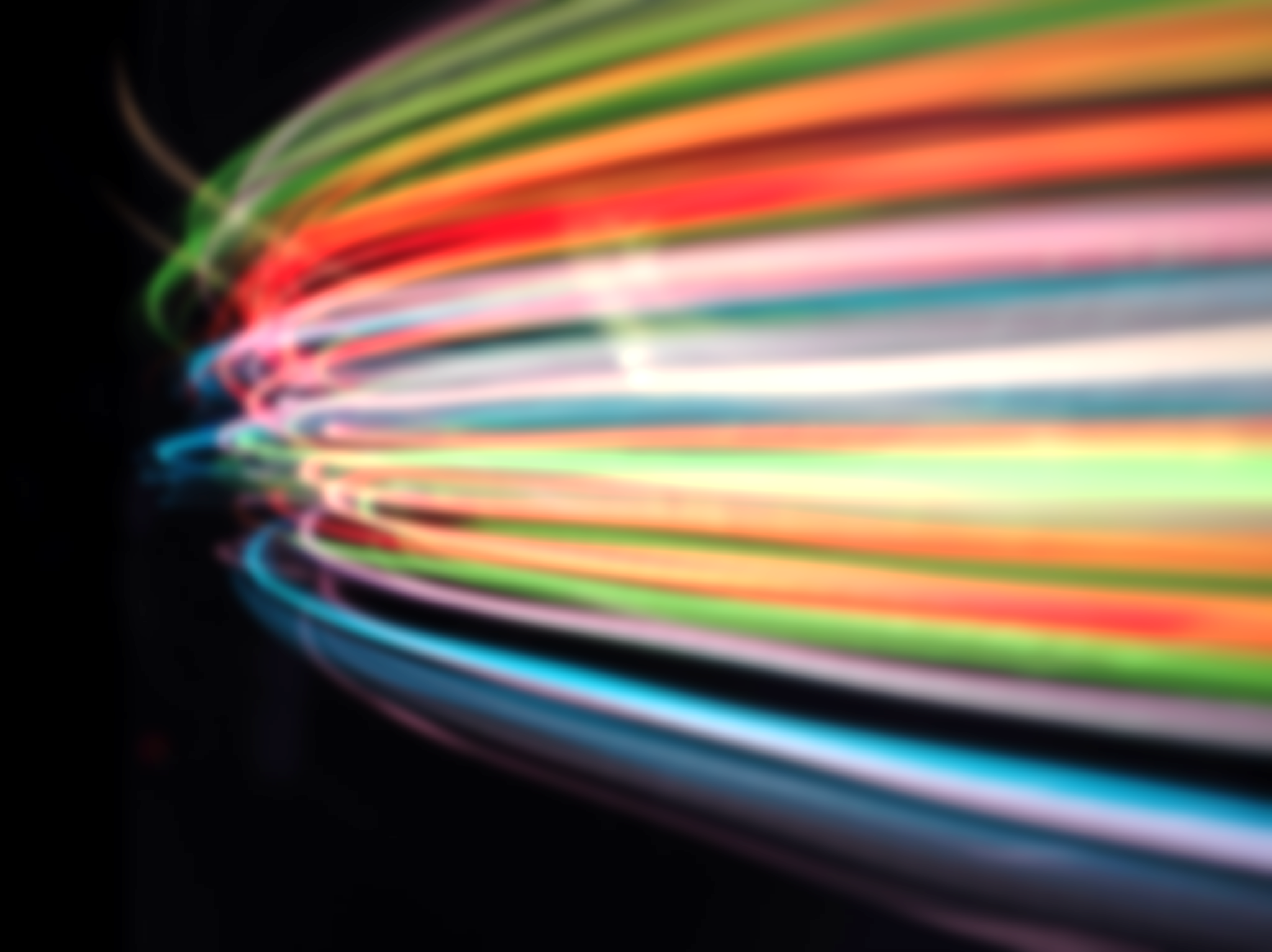 Maths
This term we will be extending our knowledge of multiplication and division. The children in Year 5 will also continue to complete their times table Rockstar sheets three times per week. We will also be learning about fractions, and further building on our Year 4 knowledge.
P.E
Year 5 will be continuing to work with the Newcastle United Foundation this term. In their additional PE lessons, children will be taking part in learning the skills and rules of cricket.
English
During this half term we will continue to develop our Spelling, Punctuation and Grammar with particular focus on semi colons, colons and dashes. Our Class fictional text is “Brightstorm” by Vashti Hardy. Children will also be able to extend their knowledge of Poetry during this half term as we will be reading and producing poems about the North East.
P.E
Year 5 will be continuing to work with the Newcastle United Foundation this term. In their additional PE lessons children will be taking part in learning the skills and rules of cricket.
R.E
This term the children will be focusing on the story of Moses and his journey throughout the Old Testament with particular focus on Slavery.
Science
Our focus this term and next will be “Properties and change of materials.” The children will be developing their understanding of how materials change when water or heat is added.
Children will learn about solubility, flexibility, magnetism and much more during this unit. They will be extending their scientific study by carrying out experiments and fair tests.
Exploring our Local Area (Explorers, Inventors and Designers)
Year 5 Spring 1 Term 2021
History
During this term we will be focusing on influential people from the North East including Explorers and Inventors. We will be looking at their impact on society and how that has shaped the world as we know it. Throughout this topic we will be focusing on Joseph Swan, George Stephenson, Lord Armstrong and many more.
Computing
This term we will have a focus on coding. Children will be creating their own codes and experimenting with the creation and adaptation of algorithms. Each child will be working towards creating a game using a series of algorithms to make a playable and interesting game.
ART
With our focus this term being our Local Area, the children in year 5 will be learning about Sir Antony Gormley, Miners Art and Jimmy Forsyth. They will be creating their own sketches and designs using the artists as inspiration, and will develop their evaluative skills by assessing their own work.
French and Music
Children in Year 5 will be continuing to learn and build upon conversational French techniques and phrases taught to them by Mrs Magee. 
In music this term we will be extending our knowledge of the History of music and focusing on the Classical Era (1750-1820)